Ragioneria - Corso C
Titoli e partecipazioni
Prof. Gaudenzio Albertinazzi
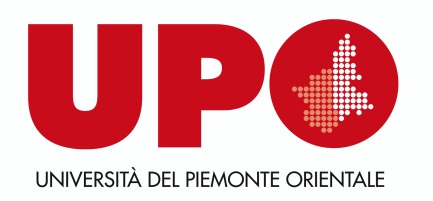 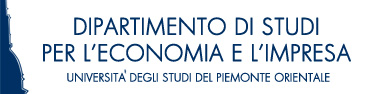 1
Titoli e partecipazioni
Definizione
Classificazione in bilancio
Titoli e partecipazioni destinati a non rimanere durevolmente in azienda
Titoli immobilizzati
La valutazione delle partecipazioni immobilizzate
metodo del costo
metodo del patrimonio netto
2
Definizione
Investimenti nel capitale di rischio di altre imprese
Titoli di debito pubblico e prestiti obbligazionari
Contratti il cui valore  dipende dall’andamento  di  una  o  più variabili
3
Classificazione in bilancio
STATO PATRIMONIALE - ATTIVO
4
Titoli e partecipazioni destinati a non rimanere durevolmente in azienda
Valutazione in sede di prima iscrizione
COSTO DI ACQUISTO + ONERI ACCESSORI

Rilevazioni successive
Art. 2426, n. 9), c.c. «le rimanenze, i titoli e le attività finanziarie che non costituiscono immobilizzazioni sono iscritti al costo di acquisto o di produzione, calcolato secondo il numero 1), ovvero al valore di realizzazione desumibile dall'andamento del mercato, se minore; tale minor valore non può essere mantenuto nei successivi bilanci se ne sono venuti meno i motivi»
MINORE TRA
VALORE DI  MERCATO
COSTO
5
Titoli immobilizzati
Valutazione in sede di prima iscrizione
COSTO DI ACQUISTO + ONERI ACCESSORI

Art. 2426, n. 1), c.c. « […] le immobilizzazioni rappresentate da titoli sono rilevate in bilancio con il criterio del costo ammortizzato, ove applicabile»
6
Titoli immobilizzati
Rilevazioni successive

Art. 2426, n. 3), c.c. «l'immobilizzazione che, alla data della chiusura dell'esercizio, risulti durevolmente di valore inferiore a quello determinato secondo i numeri 1) e 2) deve essere iscritta a tale minore valore. Il minor valore non può essere mantenuto nei successivi bilanci se sono venuti meno i motivi della rettifica effettuata […]»
7
La valutazione delle partecipazioni immobilizzate
Valutazione in sede di prima iscrizione
COSTO DI ACQUISTO + ONERI ACCESSORI
Rilevazioni successive
8
(1) Metodo del costo
OIC 21
Le partecipazioni sono iscritte al costo rilevato al momento dell’iscrizione iniziale. Tale costo non può essere mantenuto, in conformità a quanto dispone l’articolo 2426, n. 3), c.c., se la partecipazione alla data di chiusura dell’esercizio risulta durevolmente di valore inferiore al valore di costo.
Il costo sostenuto all'atto dell'acquisto di una partecipazione immobilizzata è mantenuto nei bilanci dei successivi esercizi, a meno che si verifichi una perdita durevole di valore.
La perdita durevole di valore è determinata confrontando il valore di iscrizione in bilancio della partecipazione con il suo valore recuperabile, determinato in base ai benefici futuri che si prevede affluiranno all’economia della partecipante.
9
(1) Metodo del costo – Perdita durevole di valore
Una perdita di valore è durevole quando fondatamente non si prevede che le ragioni che l’hanno causata possono essere rimosse in un breve arco temporale, cioè in un periodo così breve da permettere di formulare previsioni attendibili e basate su fatti obiettivi e ragionevolmente riscontrabili.

La riduzione di valore rispetto al costo è iscritta in conto economico

 D19a) “svalutazioni di partecipazioni”

Tale rettifica di valore deve essere interamente imputata all'esercizio in cui è accertata.
10
(1) Metodo del costo – Ripristino di valore
Nel caso in cui vengano meno le ragioni che avevano indotto ad abbandonare il criterio del costo per assumere nella valutazione delle partecipazioni immobilizzate un valore inferiore, si incrementa il valore del titolo fino alla concorrenza, al massimo, del costo originario.

Il ripristino di valore rispetto al costo è iscritta in conto economico

 D18a) “rivalutazione di partecipazioni”

Il ripristino può essere parziale o totale rispetto al valore precedentemente iscritto in bilancio.
11
(2) Metodo del patrimonio netto
Art. 2426, n. 4), c.c.: «le immobilizzazioni consistenti in partecipazioni in imprese controllate o collegate possono essere valutate, con riferimento ad una o più tra dette imprese, anziché secondo il criterio indicato al numero 1), per un importo pari alla corrispondente frazione del patrimonio netto risultante dall'ultimo bilancio delle imprese medesime, detratti i dividendi ed operate le rettifiche richieste dai principi di redazione del bilancio consolidato nonché quelle necessarie per il rispetto dei principi indicati negli articoli 2423 e 2423-bis.» 

OIC 17
Con il metodo del patrimonio netto il costo originario della partecipazione si modifica nei periodi successivi all’acquisizione della partecipazione per tener conto delle quote di pertinenza degli utili e delle perdite e altre variazioni del patrimonio netto della partecipata.
12
(2) Metodo del patrimonio netto
OIC 17
Con il metodo del patrimonio netto:
il costo originario, sostenuto per l’acquisizione di una partecipazione in un’altra società, viene periodicamente rettificato (in senso positivo o negativo) al fine di riflettere, nel bilancio della società partecipante, sia la quota ad essa spettante degli utili o delle perdite, sia le altre variazioni del patrimonio netto della partecipata, nei periodi successivi alla data di acquisto;
si rilevano per competenza, e quindi contestualmente alla loro formazione, i risultati della partecipata.
13
(2) Metodo del patrimonio netto
Valutazione in sede di prima iscrizione
COSTO DI ACQUISTO + ONERI ACCESSORI

Confronto costo di acquisto con la corrispondente quota di PN
14
(2) Metodo del patrimonio netto
Rilevazioni successive
Il risultato (utile o perdita) d’esercizio risultante dal bilancio della partecipata, è soggetto alle seguenti rettifiche:
1) mancata applicazione di principi contabili uniformi a quelli applicati dalla partecipante;
2) eventuali eventi significativi verificatisi tra la data di chiusura dell’esercizio della collegata e quello della partecipante nell’ipotesi in cui tali date non coincidano;
3) eliminazione degli utili e perdite interni relativi ad operazioni infragruppo;
4) riflettere gli effetti, derivanti dall’iniziale imputazione delle differenze fra i valori contabili e i valori che tengono conto del diverso prezzo di acquisizione;
5) percentuale di capitale della partecipata posseduto dalla partecipante.
15
(2) Metodo del patrimonio netto
Rilevazioni successive
Il risultato di bilancio della partecipata, al termine delle rettifiche elencate precedentemente, si assume nel bilancio della partecipante in misura corrispondente alla frazione di capitale posseduto. 
In particolare, tale risultato va moltiplicato per la percentuale di partecipazione della partecipante nella ripartizione degli utili, sia detto risultato un utile o una perdita d’esercizio.
Nel caso di utili e perdite derivanti da operazioni tra la partecipante e una partecipata, la partecipante elimina nel proprio bilancio tali utili o perdita solo per la sua quota d’interessenza nella partecipata.
16
(2) Metodo del patrimonio netto
Rilevazione negli esercizi successivi degli utili e delle perdite della partecipata
L’utile o la perdita d’esercizio della partecipata, debitamente rettificato, è imputato nel conto economico della partecipante, per la quota di sua pertinenza, secondo il principio di competenza economica

UTILE


PERDITA
17
(2) Metodo del patrimonio netto
Art. 2426, n. 4), c.c.: «[…] Negli esercizi successivi le plusvalenze, derivanti dall'applicazione del metodo del patrimonio netto, rispetto al valore indicato nel bilancio dell'esercizio precedente sono iscritte in una riserva non distribuibile».

OIC 17
L’obbligo di accantonamento ad una “Riserva non distribuibile da rivalutazione delle partecipazioni” deve intendersi imposto dall’articolo 2426, n.4) solo con riferimento alla rivalutazione non assorbita dalla “perdita propria” della partecipante.
18
(2) Metodo del patrimonio netto
Ipotesi 1: utile partecipante 100  > rivalutazione partecipazione 80



Ipotesi 2: utile partecipante 90  < rivalutazione partecipazione 110



Ipotesi 3: perdita partecipante (80)  < rivalutazione partecipazione 100
Non si procede all’accantonamento a riserva in quanto la rivalutazione è stata in tutto compensata con la “perdita propria” della partecipante
19
(2) Metodo del patrimonio netto – Trattamento dei dividendi
I dividendi distribuiti dalla partecipata costituiscono per la partecipante componenti positivi di reddito. Tuttavia, essendo stati già rilevati dalla partecipante quali utili prodotti dalla partecipata, essi non possono essere imputati nel conto economico, pena un’evidente duplicazione.

OIC 17
I dividendi percepiti sono pertanto portati a riduzione della corrispondente voce “partecipazioni”; nel contempo si libererà, diventando disponibile, una corrispondente quota della riserva non distribuibile da rivalutazione della partecipazione.
20
(2) Metodo del patrimonio netto – Perdita durevole di valore
Nel caso in cui il valore della partecipazione diventi negativo per effetto di perdite, la partecipazione si azzera.

La riduzione di valore è iscritta in conto economico

 D19a) “svalutazioni di partecipazioni”

Tale rettifica di valore deve essere interamente imputata all'esercizio in cui è accertata.
21